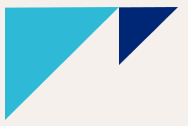 HAYS THINKINGBEYOND CALENDAR 2025
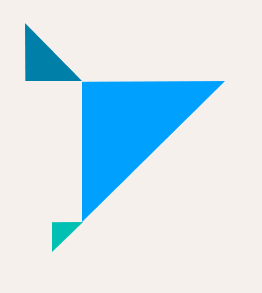 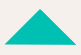 2nd September – RRMC
9th September – Farnborough
16th September – PN

11:30 – 13:30 – Survey feedback to be shared with BMW Group
Online Clinics – Annual Renewals
9th October - Drop-in online clinic to talk about Annual Renewals project

Teams 

10:00 – 11:00
14:00 – 15:00
Customer Feedback
3rd June – Farnborough 
10th June – RRMC
17th June – PN

11:30 – 13:30 – WorkSpace App & Ask us anything
Technology Roadmap
18th March – RRMC
25th March – Farnborough
1st April - PN

11:30 – 13:30 – Market Insights & Ask us anything
Market Insights
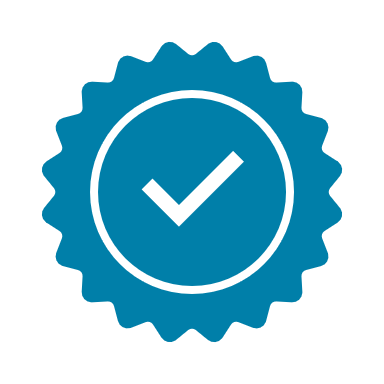 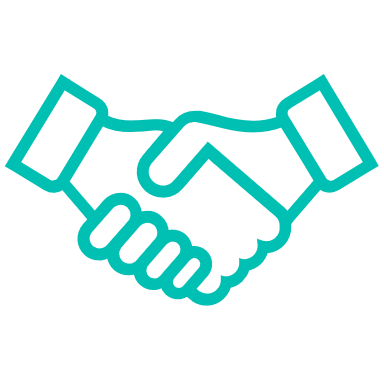 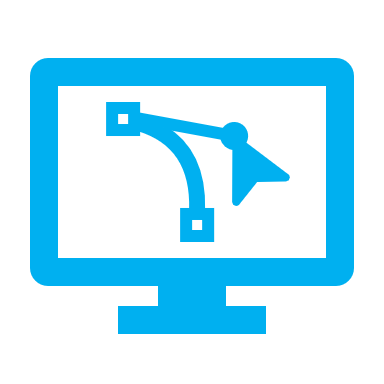